Ways   to   Bridge   The    G      A      P
Stop, LISTEN to Subsistence Farmers, Other First Peoples
Family Farmers
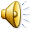 Use Participatory, Holistic Processes
Appreciate Cultural Values
Engage in First-People-Driven, Family Farmer Collaborative Research
Planners versus Searchers
William Easterly. 2006. Whiteman’s Burden: Why the West’s efforts to aid the rest have done so much ill and so little good. Penguin Press. NY.

“The right plan is to have no plan.”
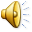 Holistic Management - Savory and Butterfield 1999
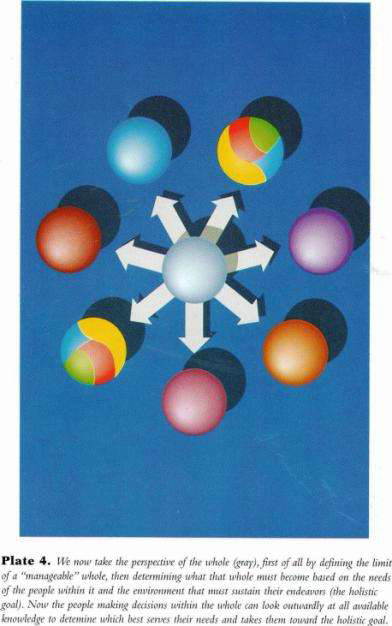 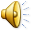 Holistic Circle of Life Processes
The Holistic
Process
Quality of 
Life
Current 
Resources
Future
Resources
Needed
Forms of 
Production
Savory and Butterfield 1999.
Holistic Thought and Management
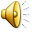 Expansive Collaboration
Dunkel et al. 2011
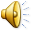 The Real Take-Home Message
As members of NC213, you are demonstrating and teaching important lessons to young scientists, engineers, and industry peers.

I hope you continue practicing your effective transdisciplinary interaction, and learn to appreciate the value of, and formally use, the holistic process with the communities you serve; become better Searchers.
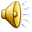 Acknowledgements
National Institutes of Health (NIH) Grant Number 5R25GM063983-07 BRIDGING Tribal Colleges to Montana State University and MSU American Indian Research Opportunities (AIRO Program) (M. OldHorn, P.I.).

Montana Agricultural Experiment Station 91161 (F. Dunkel, P.I.)

USDA-National Institute of Food and Agriculture, Higher Education  Challenge Grant Program  “New paradigm for discovery-based learning: Create base for bottom-up development by listening to farmers’ needs while engaging them in participatory holistic thinking.”(F. Dunkel, P.I.)
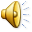 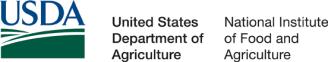 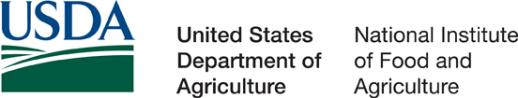 THANK YOU
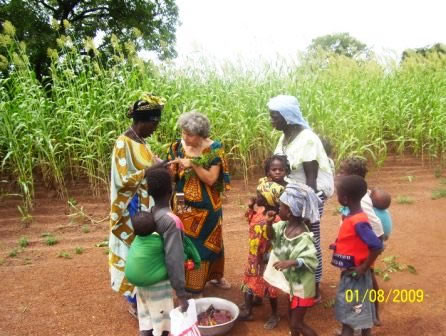 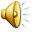